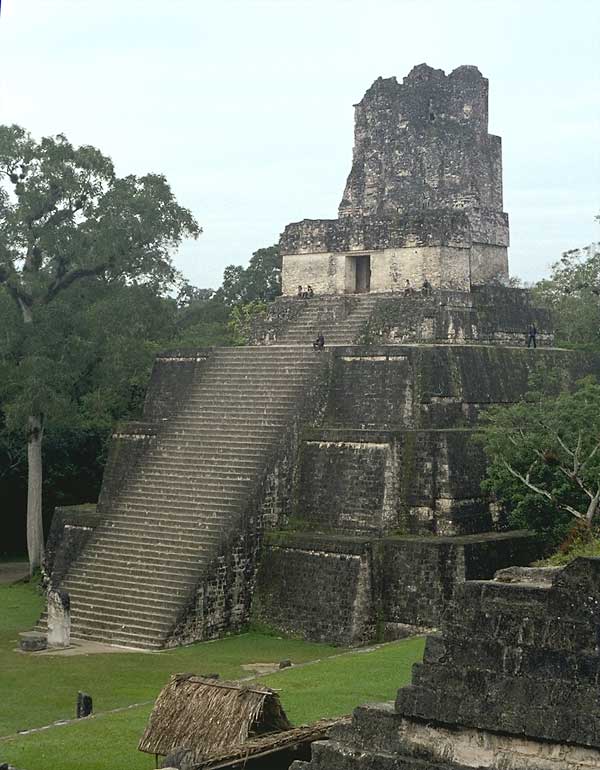 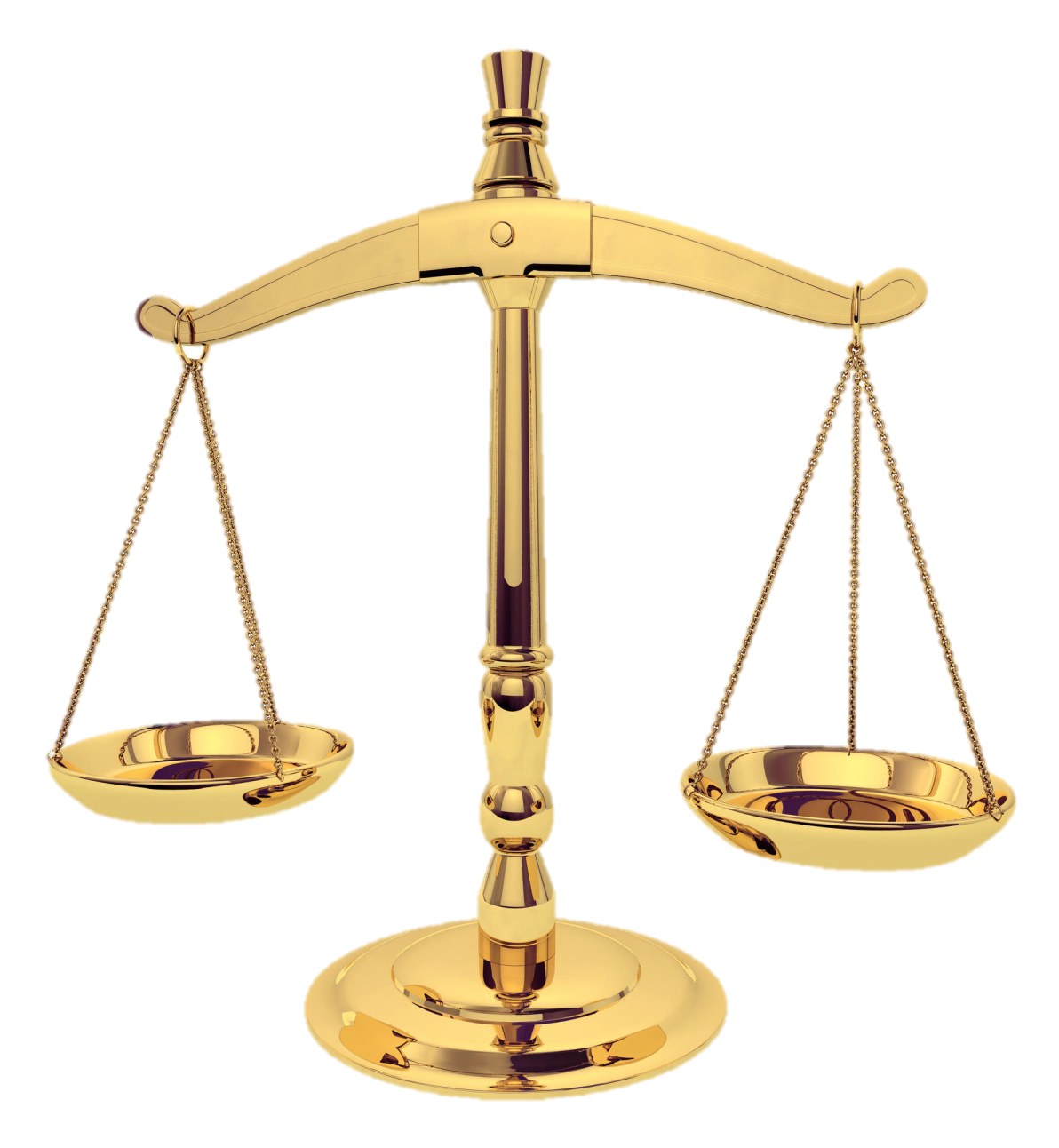 Weighing the Evidence
Robin Hood
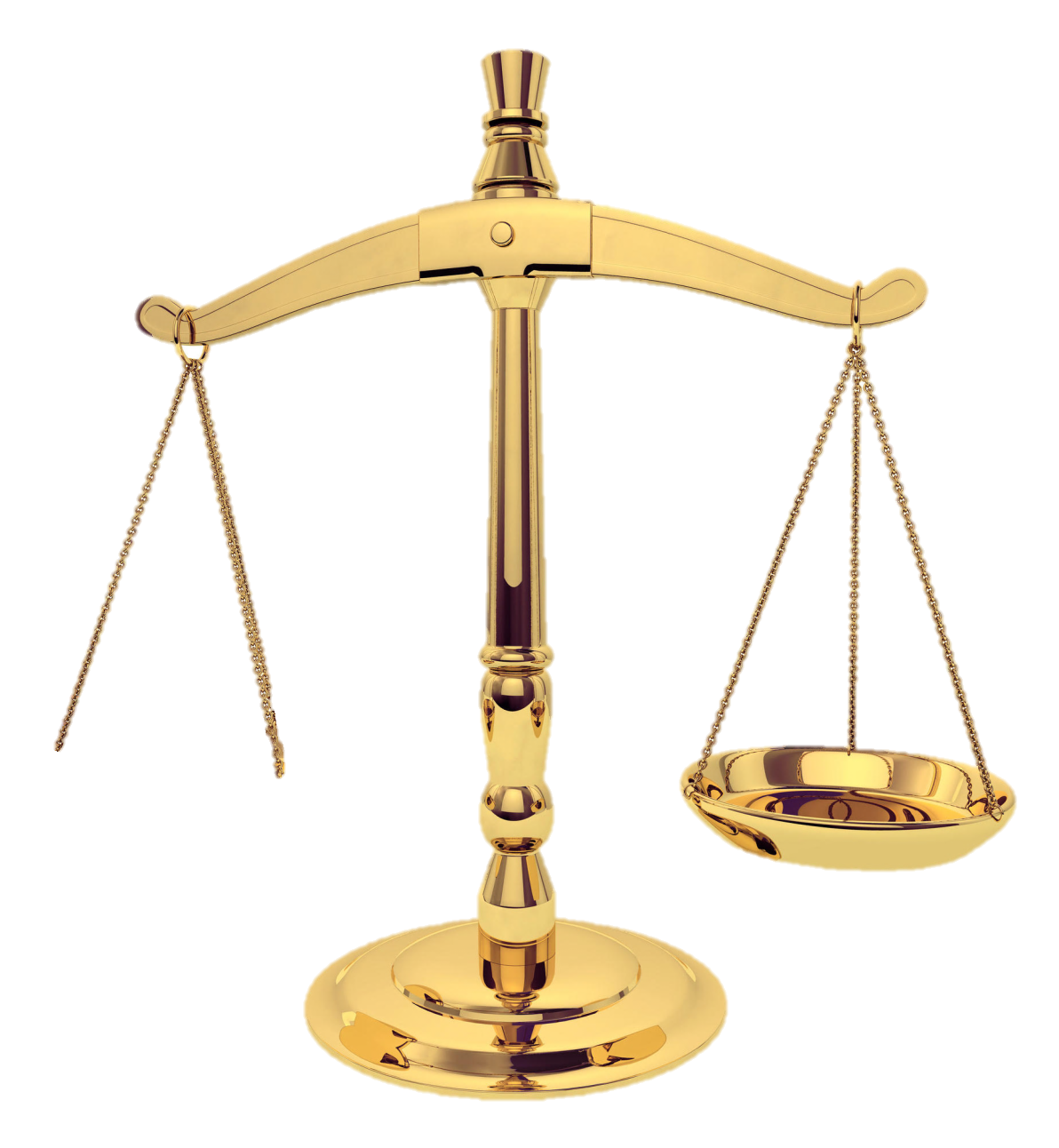 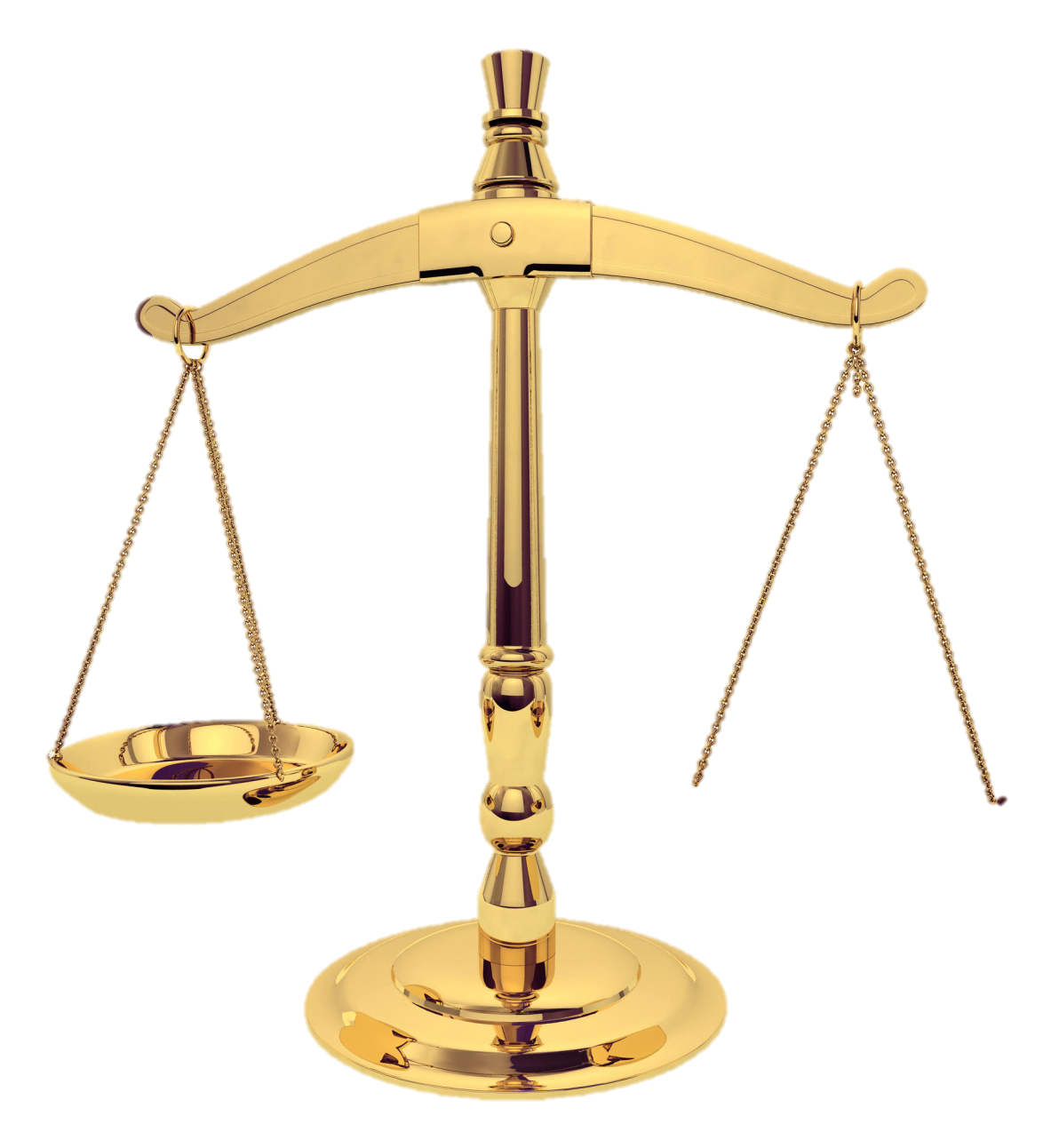 WEIGH
EVIDENCE
THE
The Mayans
[Speaker Notes: For each provided exhibit students rate it -2 to +2 based on how much it supports the question “Were the Mayans an advanced society?” At the end add up all the values to determine which side the evidence supports.

Exhibits:
Ancient Aliens clip
Various DBQ docs
Failed calendar predictions
Writing system
math]
Instructions
- Rate each of the following exhibits based on how well it supports the statement:
“The Mayans were an advanced civilization.”
-Each exhibit is rated from -2 (very against the statement) to + 2 (very supportive of the statement)
-A rating of 0 means the source is not useful or reliable.
-For each write one or two sentences defending your rating.
Set up your paper into columns like this:
Exhibit
Rating
Why?
Stories of bigfoot often say he lives in the forest. This is actually a forest so the stories are somewhat believable.
Z – Photograph
of forest
+1
Not all evidence is equally important. Part of drawing a conclusion is determining how much weight you give to each bit of information.
EVIDENCE
EVIDENCE
+2
Heavily for
+1
Slightly for
-2
Heavily against
-1
Slightly against
0
No 
value as a source
Exhibit A:
Personal Testimony
Why did the Mayans have so much technology?

Uh…. They didn’t. At their peak - AD 250-900 they were essentially still a largely stone-age society - no wheels, no bronze let alone iron, no metal tools or weapons, no understanding of pulleys or block & tackle, no wind or water mills, no kilns or fired ceramics, no ships or ocean-born trade, and only the crudest most basic form of leather-working. They did have a kind of paper, but then so did the Chinese (several centuries earlier).

Stormarm from www.answerbag.com
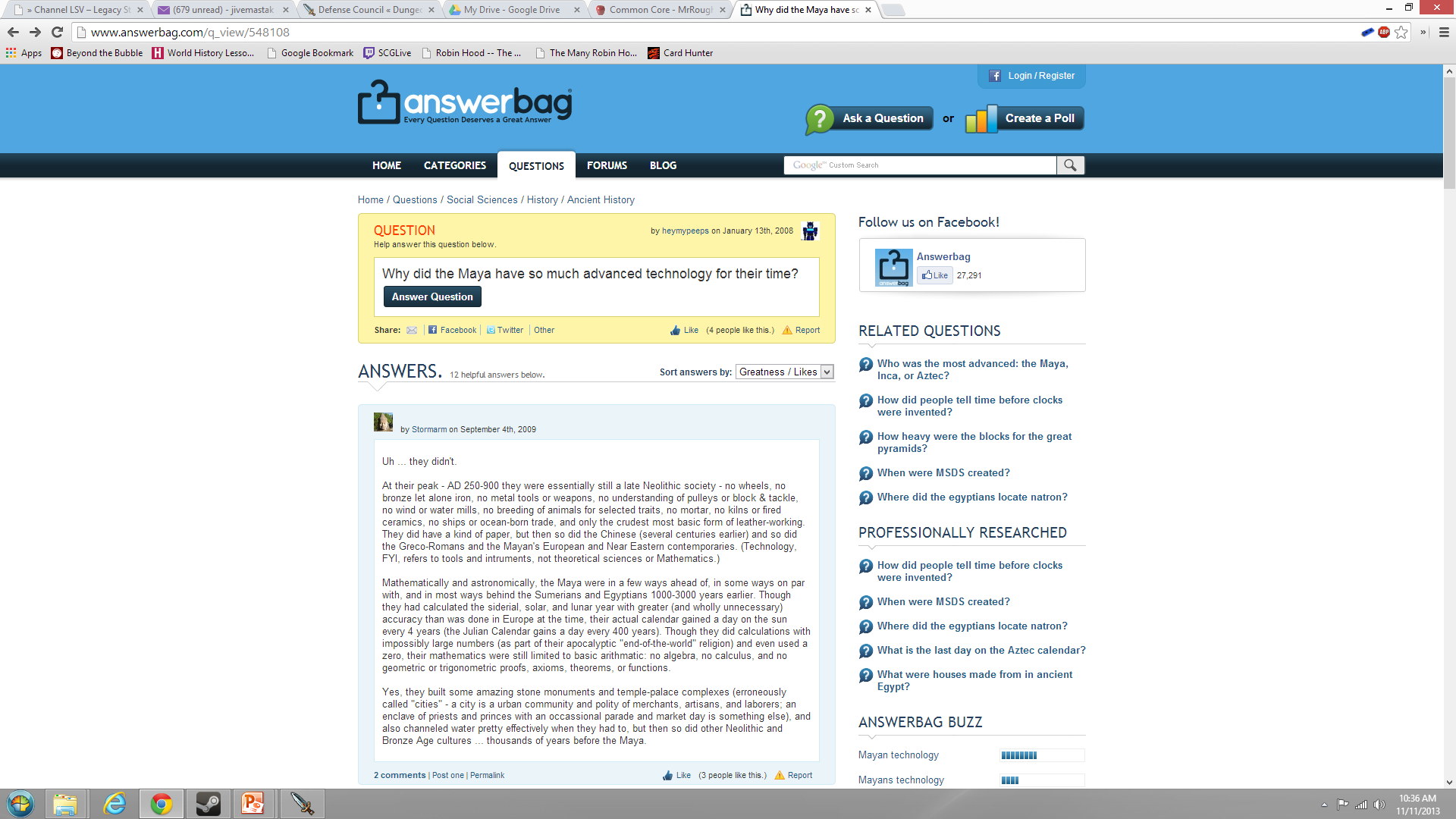 Exhibit b:
Graphic from Textbook
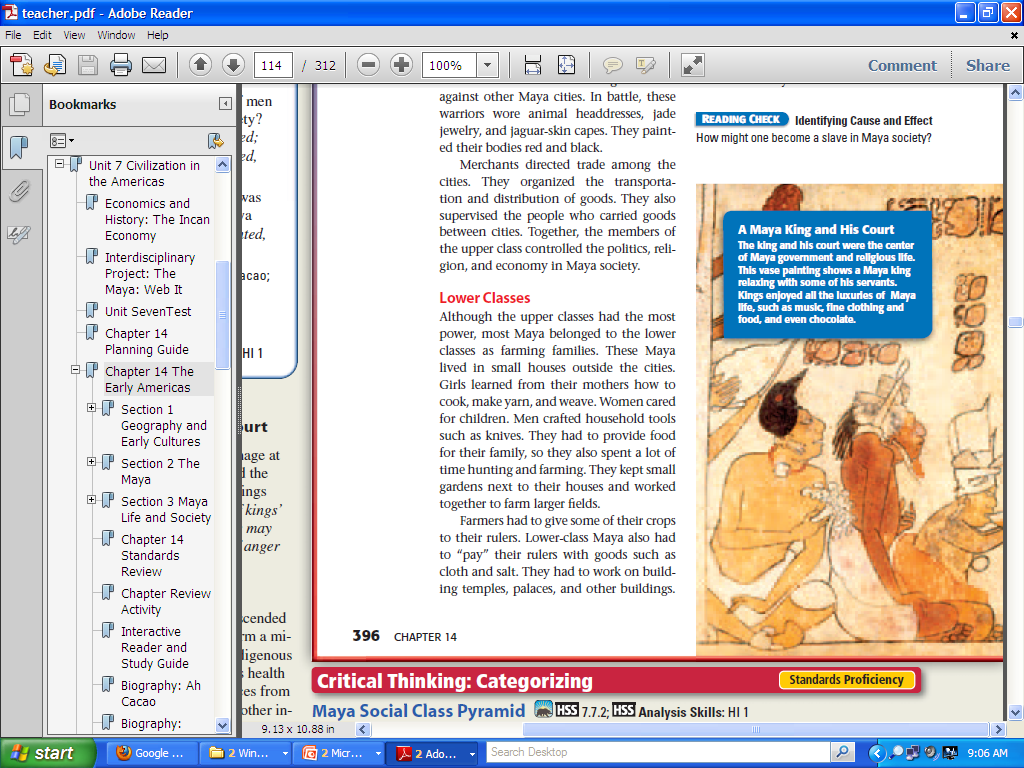 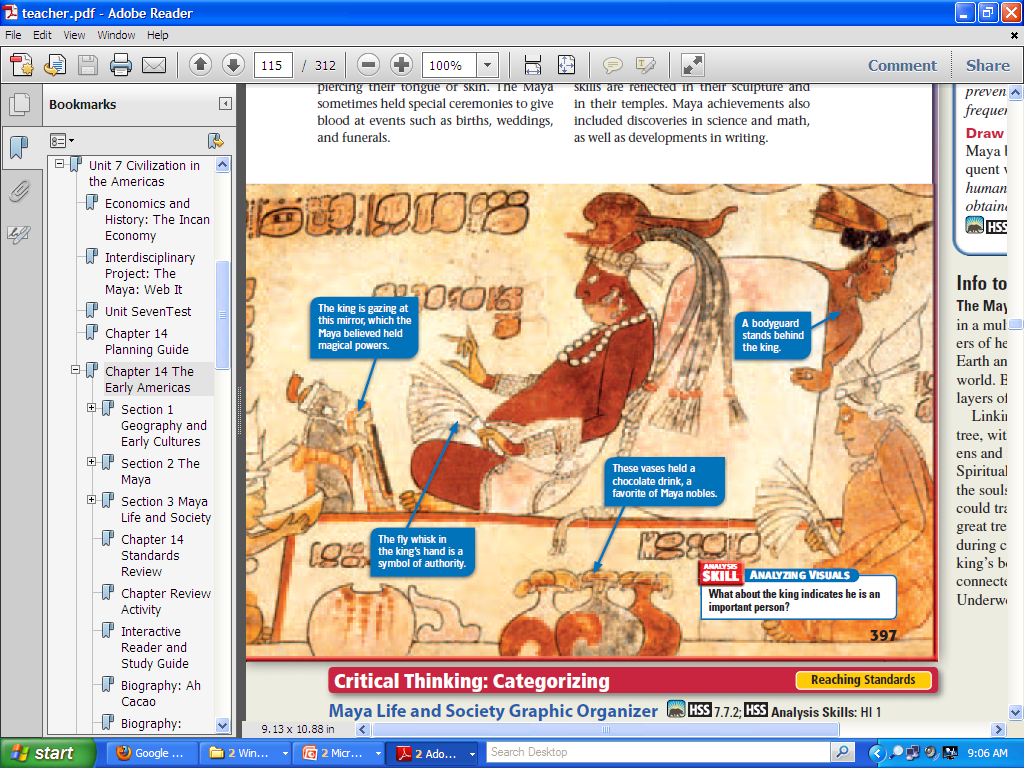 [Speaker Notes: Holt’s World History Medieval to Early Modern Times, 2006.]
Exhibit c:
Mayan carving
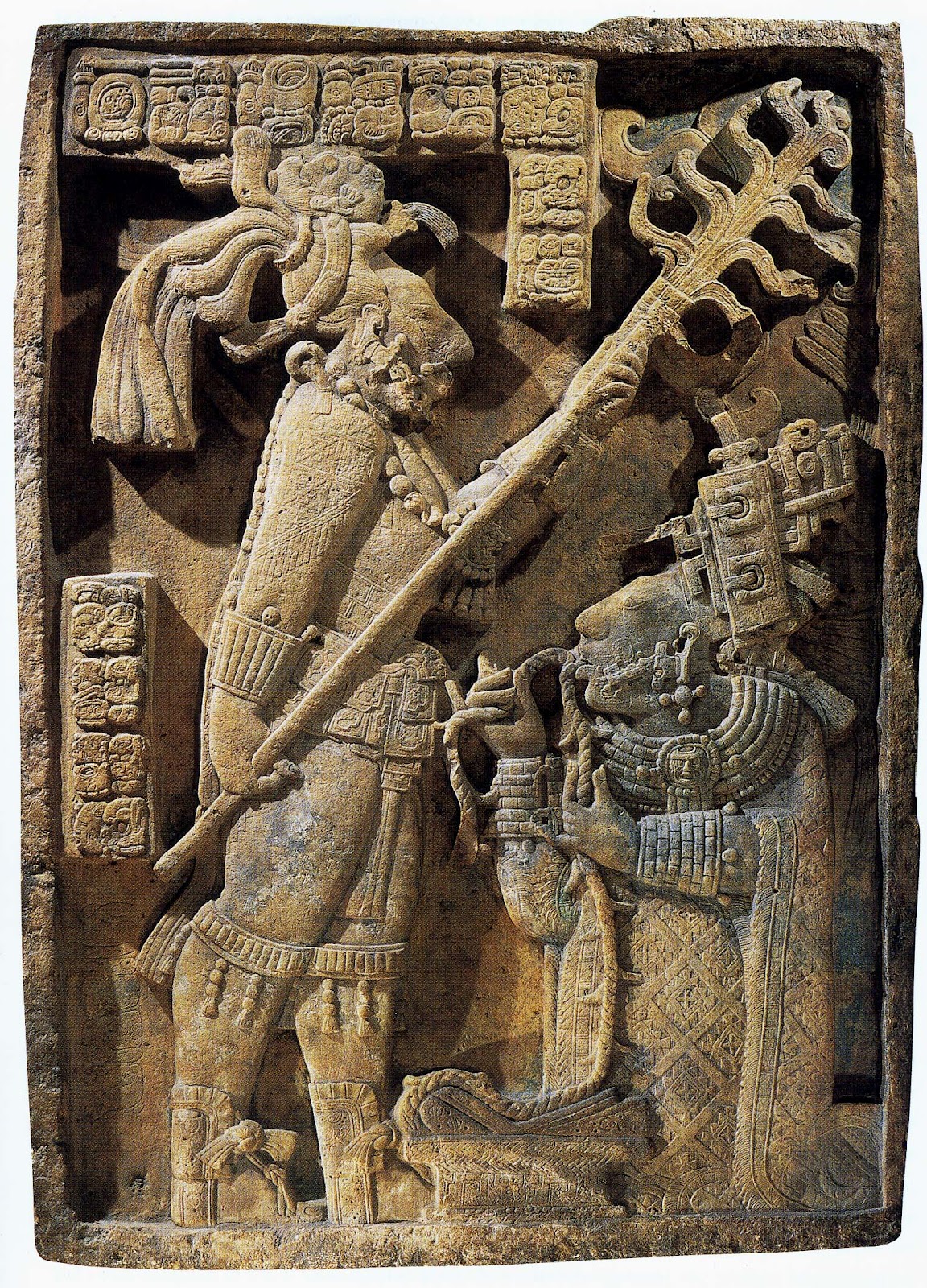 Exhibit d:
Modern book
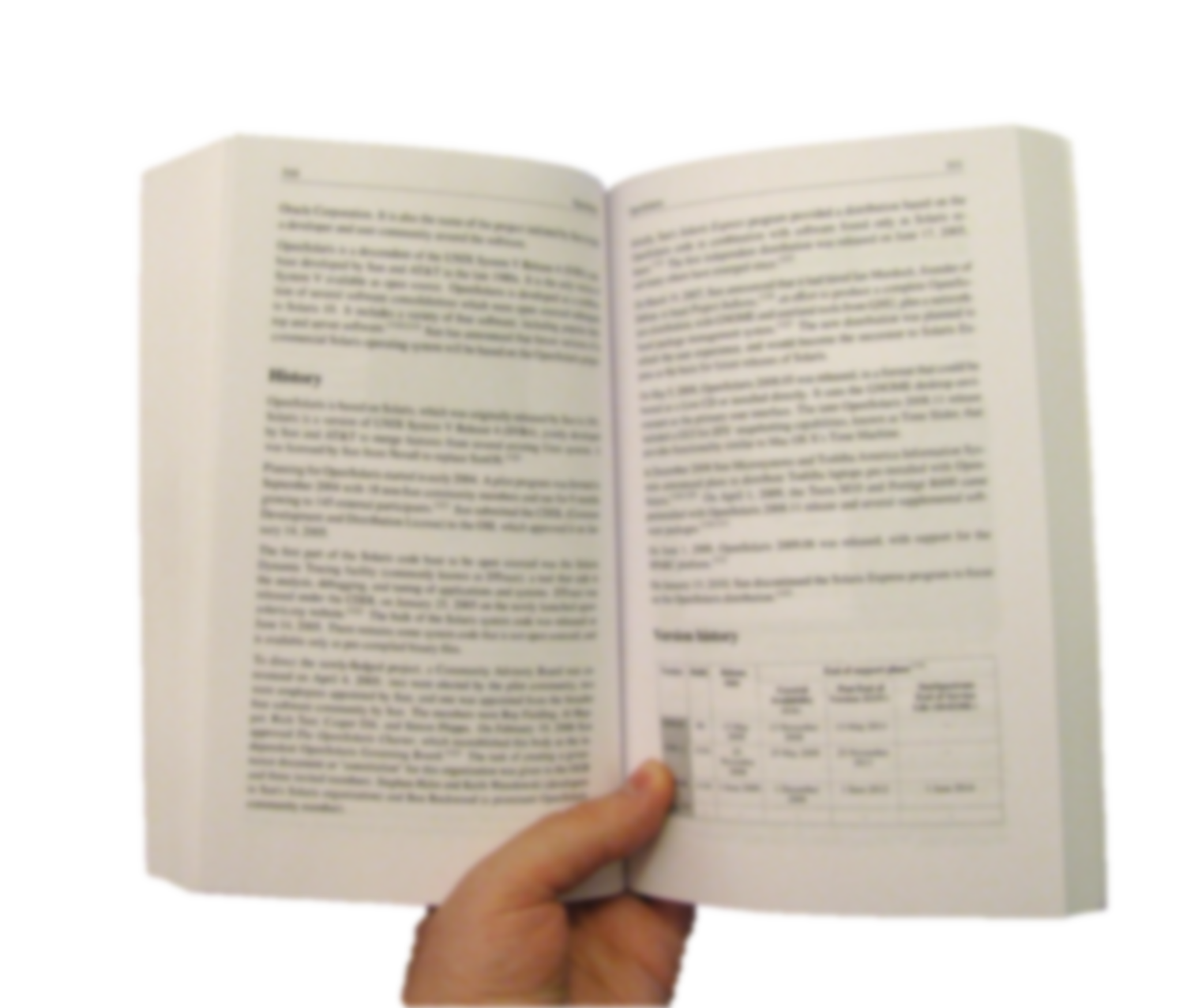 The Maya hieroglyphic writing is arguably one of the most visually striking writing systems 
of the world. It is also very complex, with hundreds of unique signs or glyphs in the form of 
humans, animals, supernaturals, objects, and abstract designs. These signs are either 
logograms (to express meaning) or syllabograms (to denote sound values), and are used to 
write words, phrases, and sentences. In fact, the Maya can write anything that they can say.

Ancient Scripts, S. McKnight, 1999.
Exhibit M:
Modern book
[Speaker Notes: Something about math?]
Exhibit e:
Images of Mayan Nobles from Apocalypto (2006)
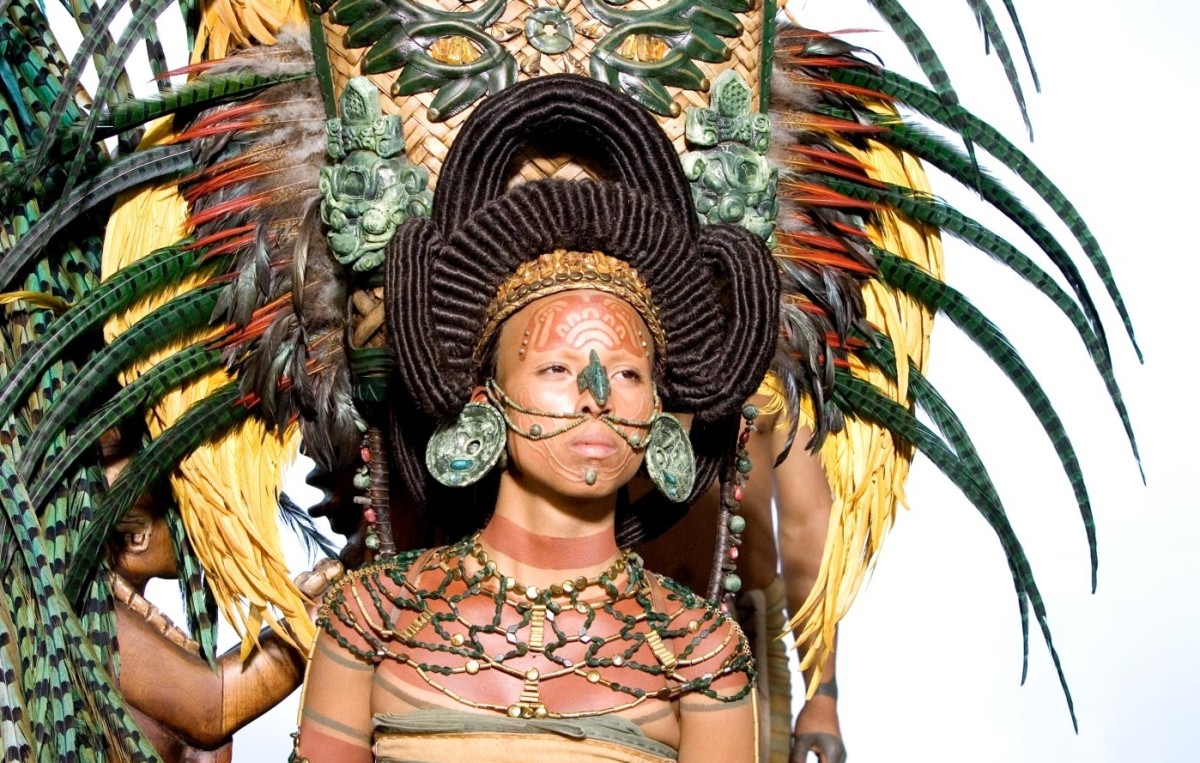 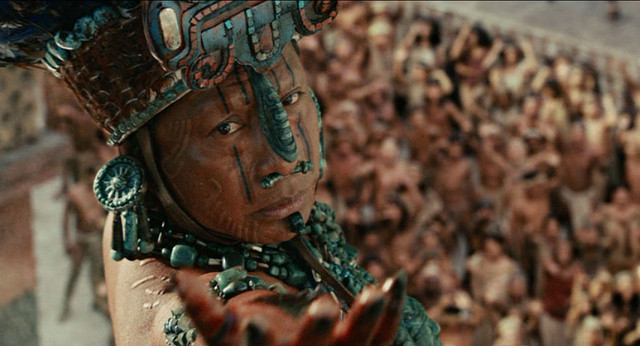 Exhibit f:
Mayan Numbers
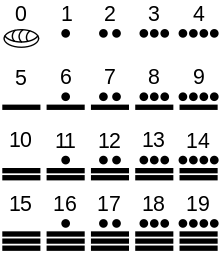 [Speaker Notes: buildings]
Instructions
Add up all of your rating numbers from the exhibits. If your rating is positive he is real. If it is negative he is fictional.
Write an ARE answering: “Were the Mayans an advanced civilization?”

Assertion- The Mayans were/were not an advanced civilization.
Reason- The evidence shows…
Evidence x 3- For example in Exhibit…